ZESTAW ĆWICZEŃ
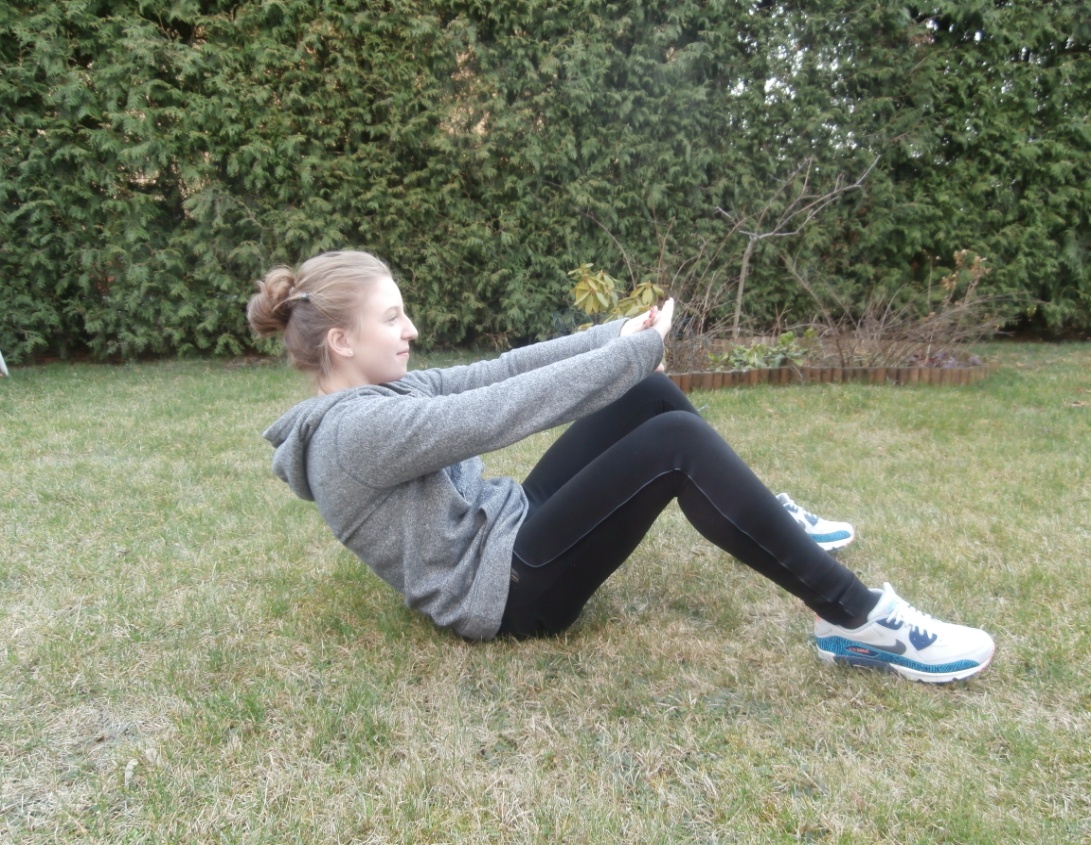 Brzuszki- Połóż się na plecach z ugiętymi kolanami trzymając ręce przed sobą. Powoli unoś się, odrywając swoje łopatki od podłoża.
Pajacyki
Przystępując do ćwiczenia stajemy wyprostowani. Ręce są opuszczone i leżą na zewnętrznych częściach ud. Nogi złączone. Wyjściowa postawa pajacyka przypomina pozycję na baczność. 
Raz
Na raz wyskakujemy w górę. Wykonujemy w powietrzu klaśnięcie ponad głową i opadamy na rozstawione nogi zatrzymujące ręce ponad głową.
 Dwa
Na dwa ponownie wyskakujemy w górę - opadając wracamy do pozycji wyjściowej.
Bieg
W czasie biegu należy zwracać uwagę na poszczególne jego fazy tj. odbicia nogą tylną (zakroczną) o podłoże, przewinięcia uda i podudzia do przodu i tzw. "grzebnięcia" w czasie którego podudzie ze stopą wykonuje ruch do przodu, "przybicia" stopy do ziemi, po czym znów następuje odbicie nogą zakroczną i tak dalej.
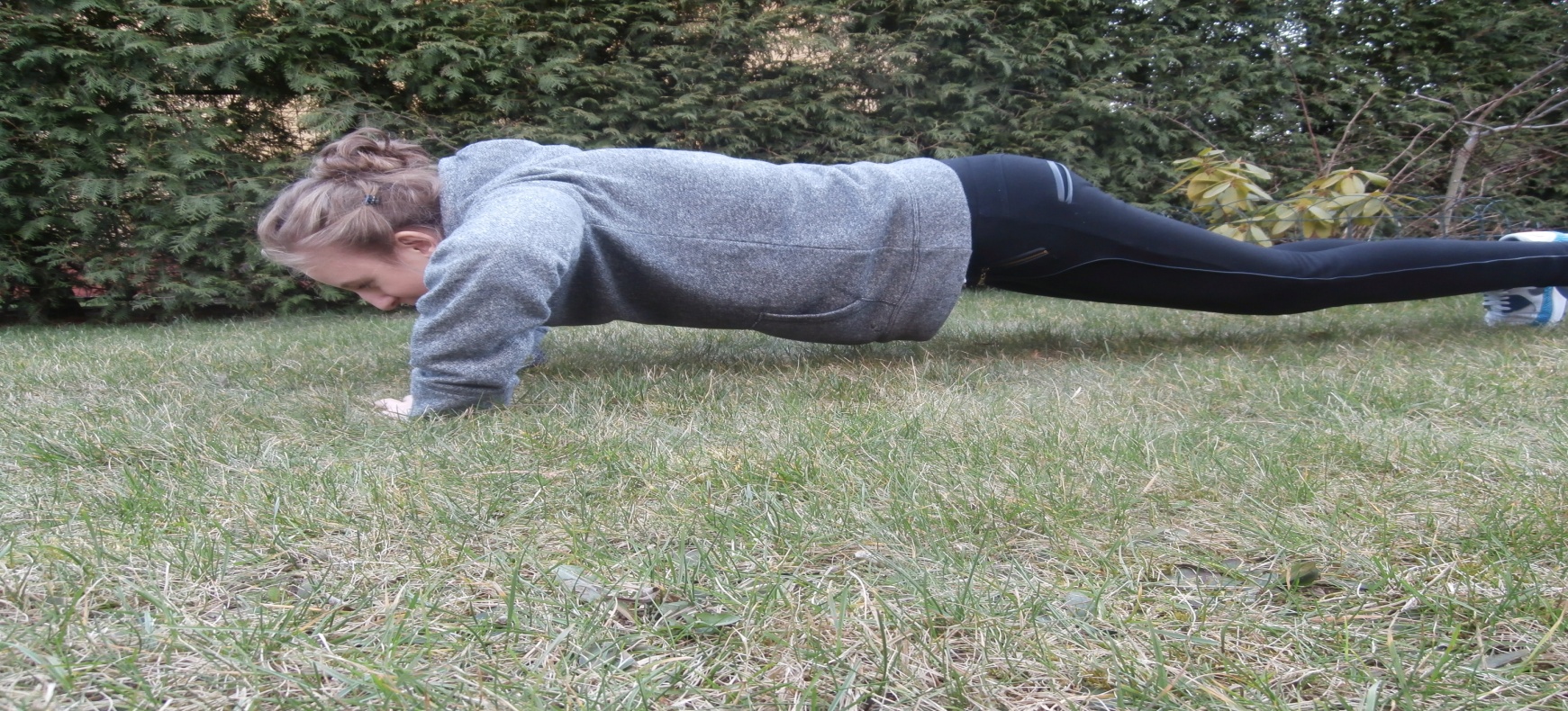 Pompki-Połóż się płasko na brzuchu. Umieść dłonie płasko na ziemi. Unieś ciało do góry rozprostowując ramiona.
Przysiady
Stojąc ze złączonymi nogami wyciągamy ręce przed siebie na wysokości klatki piersiowej. 
Nie opuszczając rąk wykonujemy głęboki przysiad starając się zbliżyć pośladki do stóp.
Nordic Walking
Trzymaj tułów wyprostowany. 
Nogi i ręce pracują naprzemiennie. Kroki powinny być dłuższe niż w normalnym marszu.